جمع قرن، وتعني مئة عام
مادّة صلبة بارزة  بجوار الأذن
كبير في القدْر
كبير في السّنّ
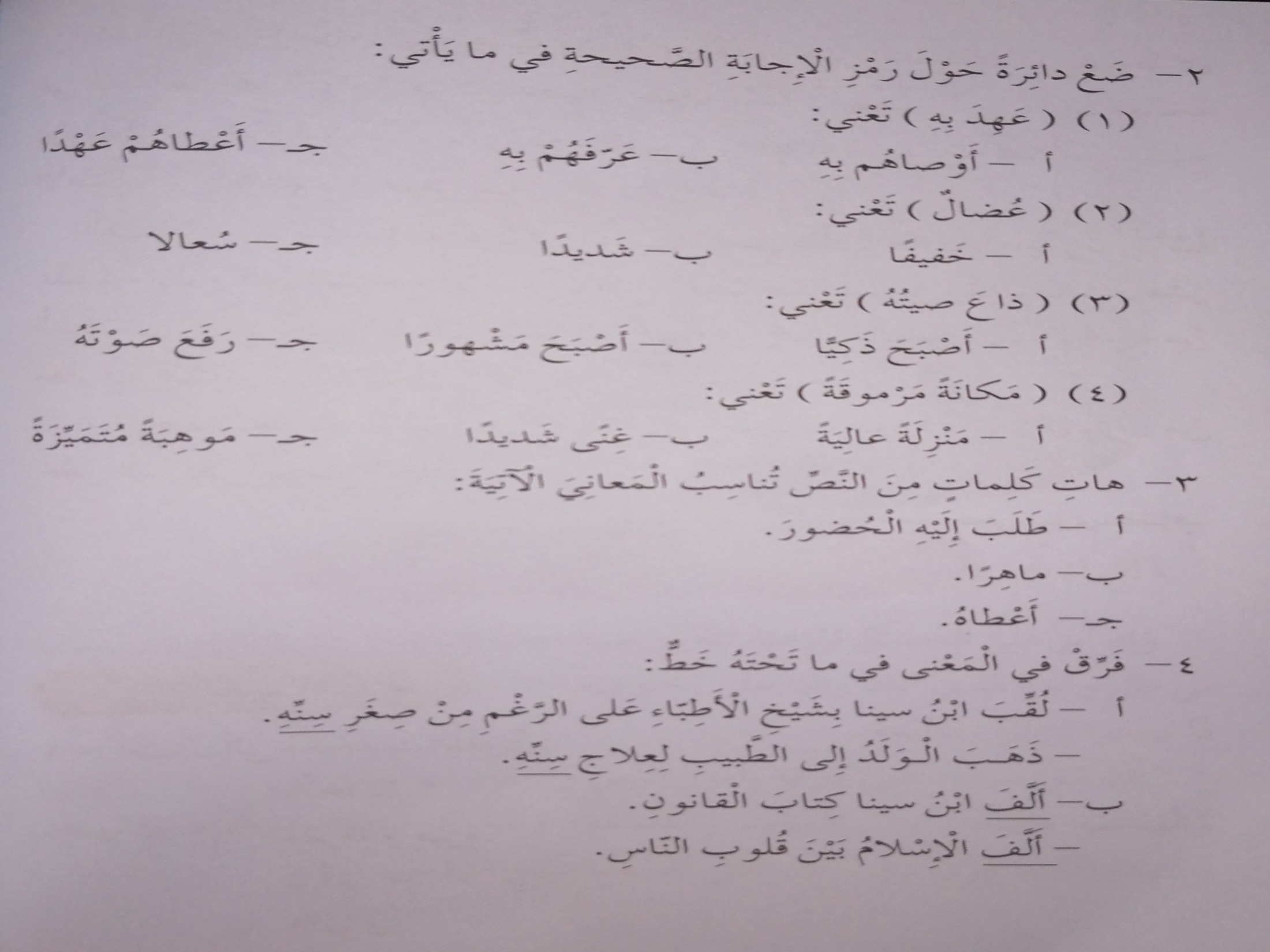 استدعاه
بارعًا
كافأه
عمره
ضرسه
كتب
قرّب